Let your eyes look straight ahead, And your eyelids look right before you.
Do not lust after her beauty in your heart, Nor let her allure you with her eyelids.
Do not let your heart turn aside to her ways, Do not stray into her paths.
He who commits adultery lacks sense; he who does it destroys his own soul.
Drink water from your own cistern, And running water from your own well.
Let them be only your own, And not for strangers with you.
Let your fountain be blessed, And rejoice with the wife of your youth.
… And always be enraptured with her love.
Lying lips are an abomination to the LORD, But those who deal truthfully are His delight.
A faithful witness does not lie, But a false witness will utter lies. 
A false witness will not go unpunished, And he who speaks lies shall perish.
A lying tongue hates those who are crushed by it…
Do not be wise in your own eyes… 
Do you see a man wise in his own eyes? There is more hope for a fool than for him.
Let another man praise you, and not your own mouth…
When pride comes, then comes shame; But with the humble is wisdom.
He who is of a proud heart stirs up strife…
By pride comes nothing but strife…
Pride goes before destruction, And a haughty spirit before a fall.
Everyone proud in heart is an abomination to the LORD…
He who trusts in his riches will fall…
Riches certainly make themselves wings; They fly away like an eagle toward heaven.
Better is a little with the fear of the LORD, Than great treasure with trouble.
Better is a dinner of herbs where love is, Than a fatted calf with hatred.
Better is a dry morsel with quietness, Than a house full of feasting with strife.
He who is greedy for gain troubles his own house…
Do not overwork to be rich…
What is desired in a man is kindness…
A man who has friends must himself be friendly, But there is a friend who sticks closer than a brother.
If your enemy is hungry, give him bread to eat; And if he is thirsty, give him water to drink.
It is honorable for a man to stop striving, Since any fool can start a quarrel.
Like a madman who throws firebrands, arrows, and death, Is the man who deceives his neighbor, And says, “I was only joking!”
Do not withhold good from those to whom it is due, When it is in the power of your hand to do so.
It is a joy for the just to do justice…
Do not devise evil against your neighbor…
Whoever rewards evil for good, Evil will not depart from his house.
He who troubles his own house will inherit the wind…
As iron sharpens iron, So a man sharpens the countenance of his friend.
Let not mercy and truth forsake you; Bind them around your neck, Write them on the tablet of your heart,
The discretion of a man makes him slow to anger, And his glory is to overlook a transgression. 
Hatred stirs up strife, But love covers all sins. 
He who covers a transgression seeks love, But he who repeats a matter separates friends. 
A friend loves at all times, And a brother is born for adversity.
Death and life are in the power of the tongue…
The mouth of the righteous is a well of life…
The mouth of the righteous brings forth wisdom…
The lips of the righteous nourish many…
The lips of the righteous know what is acceptable…
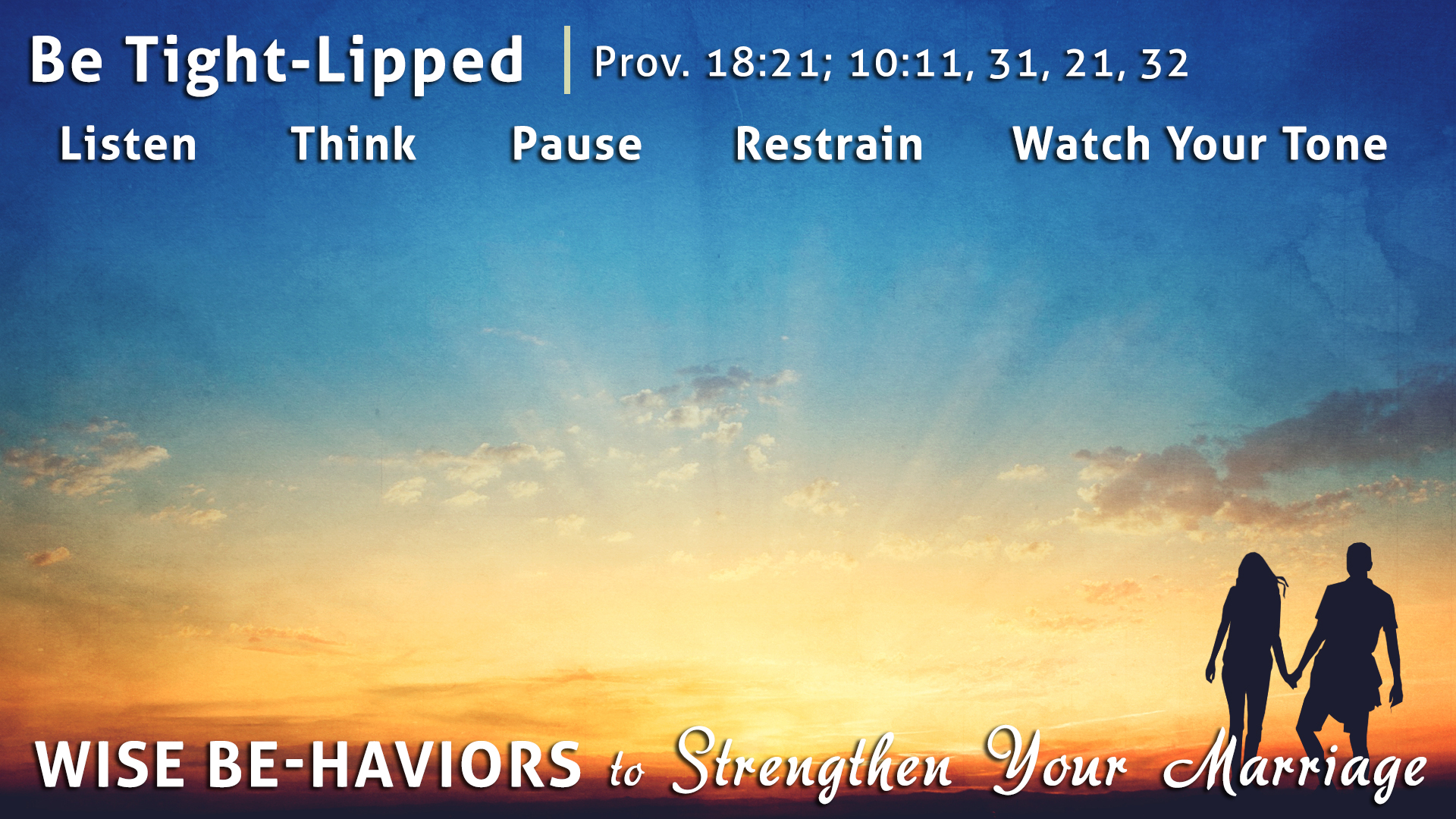 “He who answers a matter before he hears it, It is folly and shame to him.” (18:13)
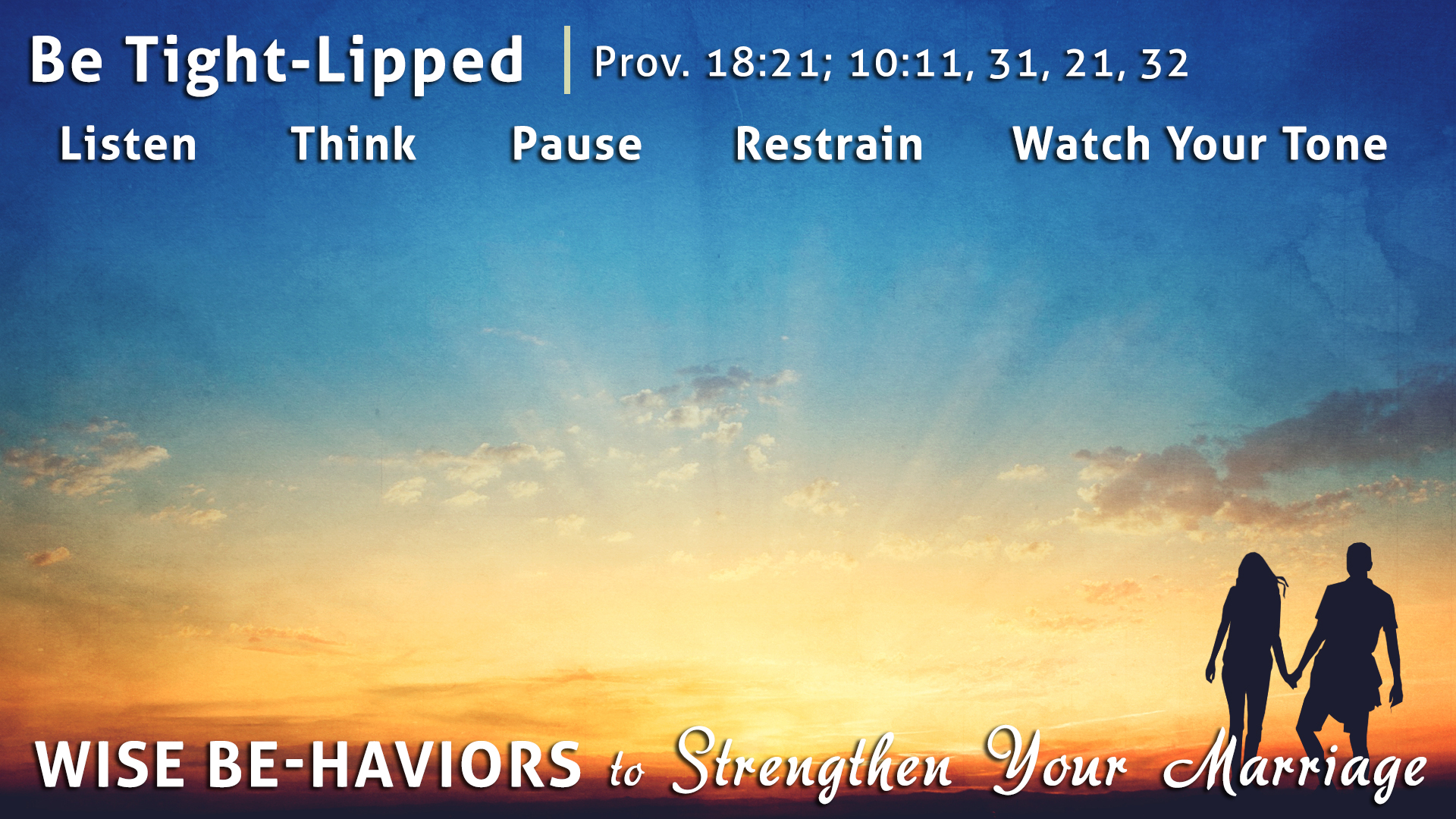 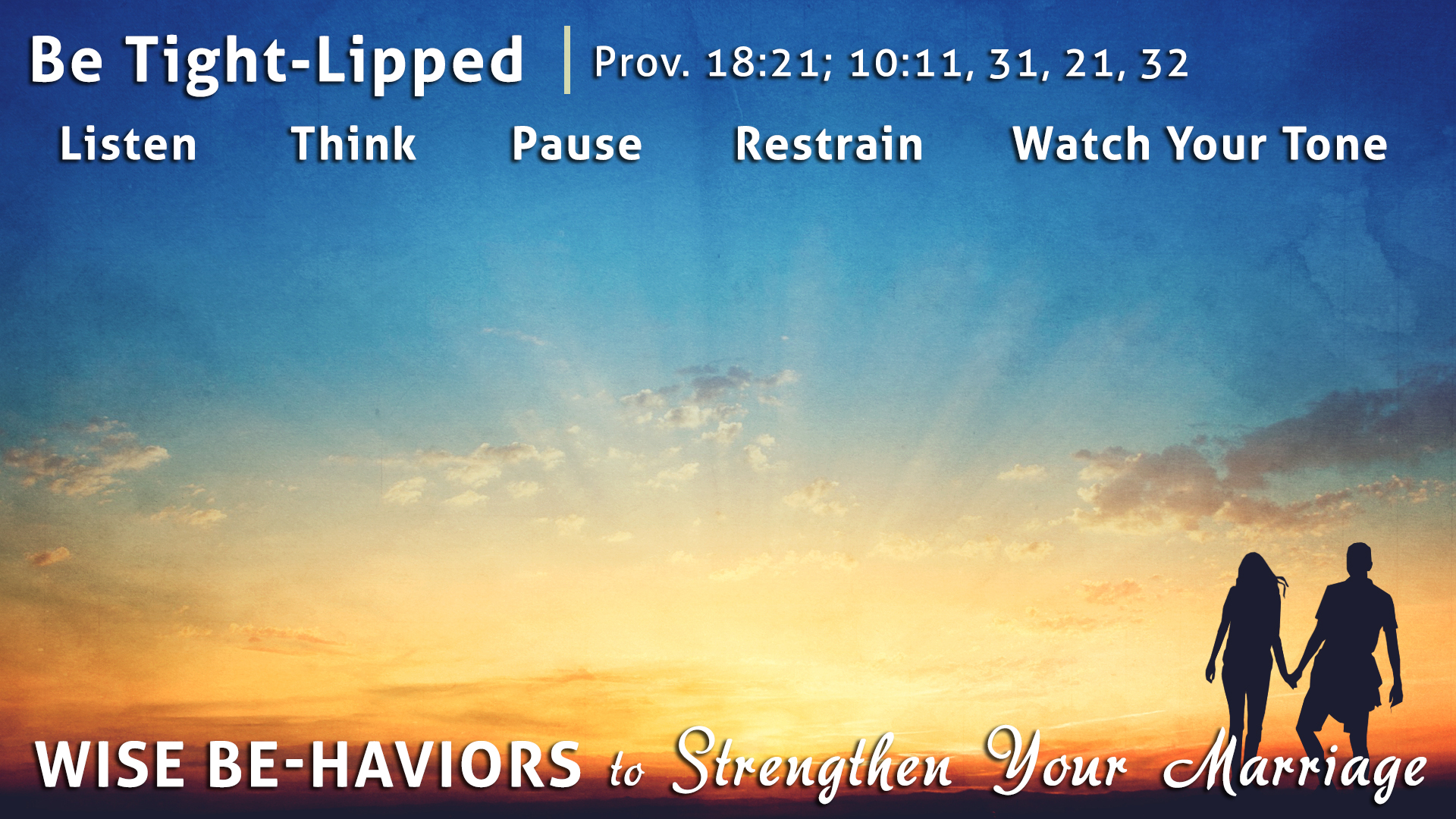 “The heart of the righteous studies how to answer, But the mouth of the wicked pours forth evil.” (15:28)
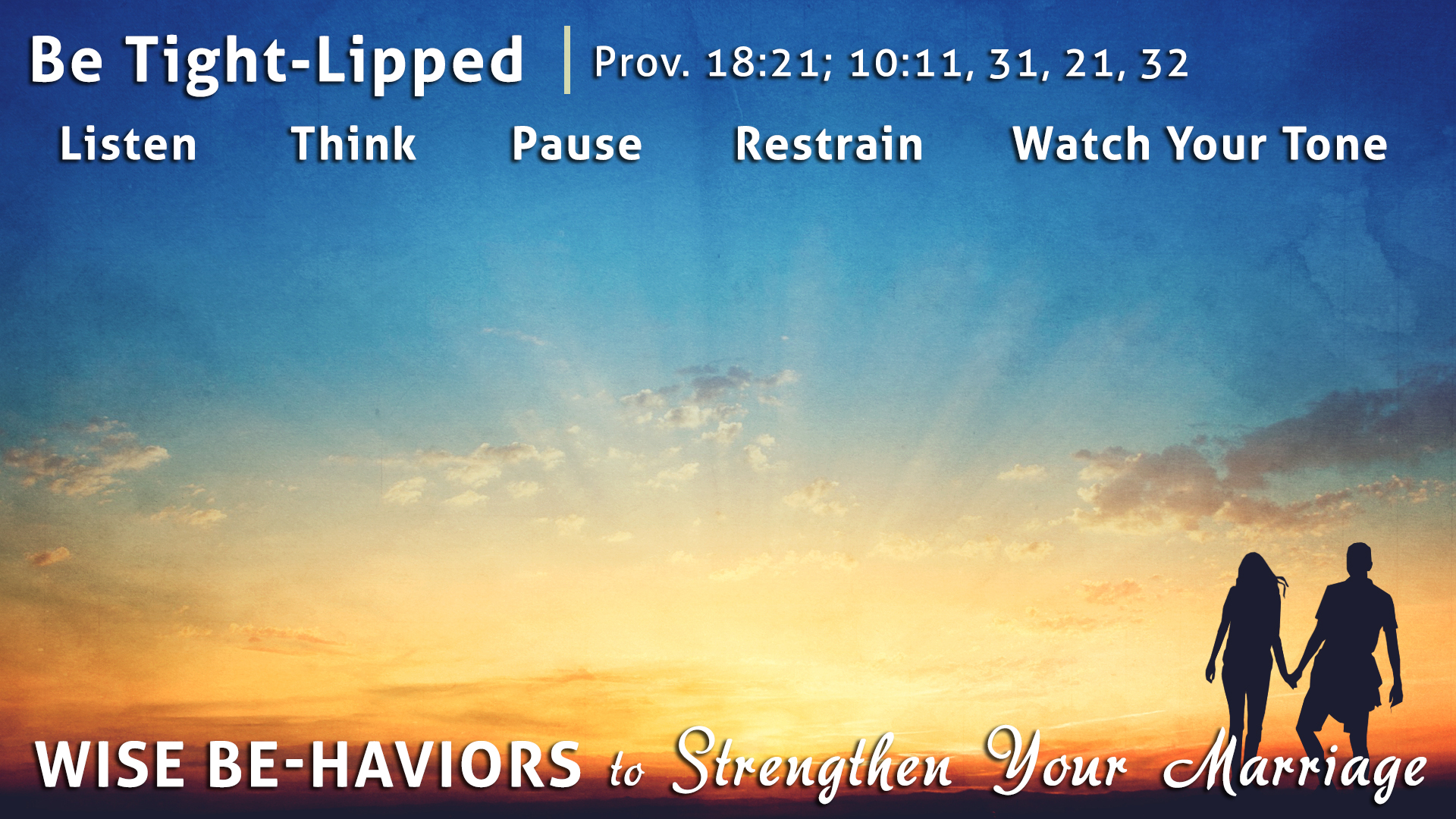 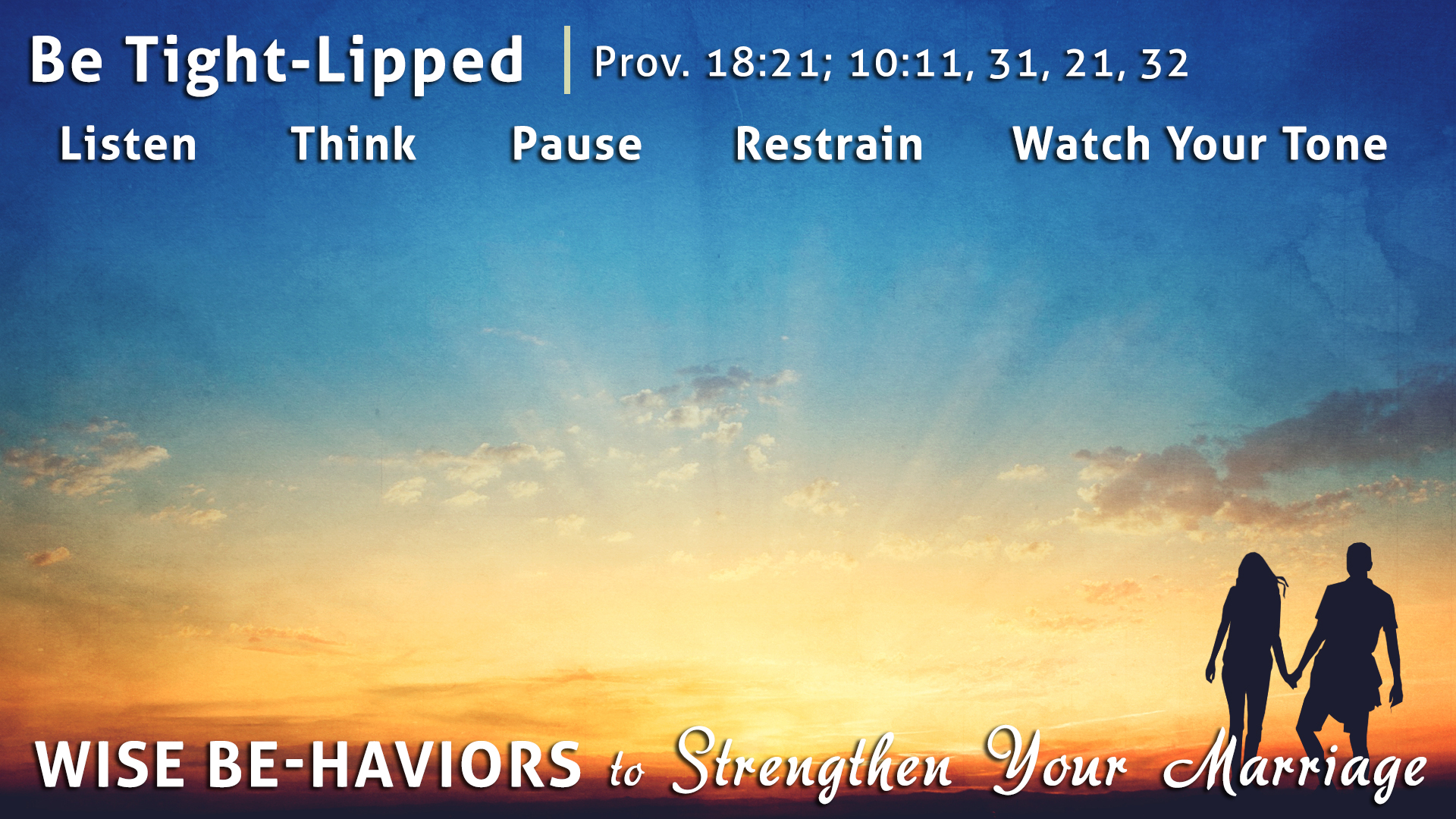 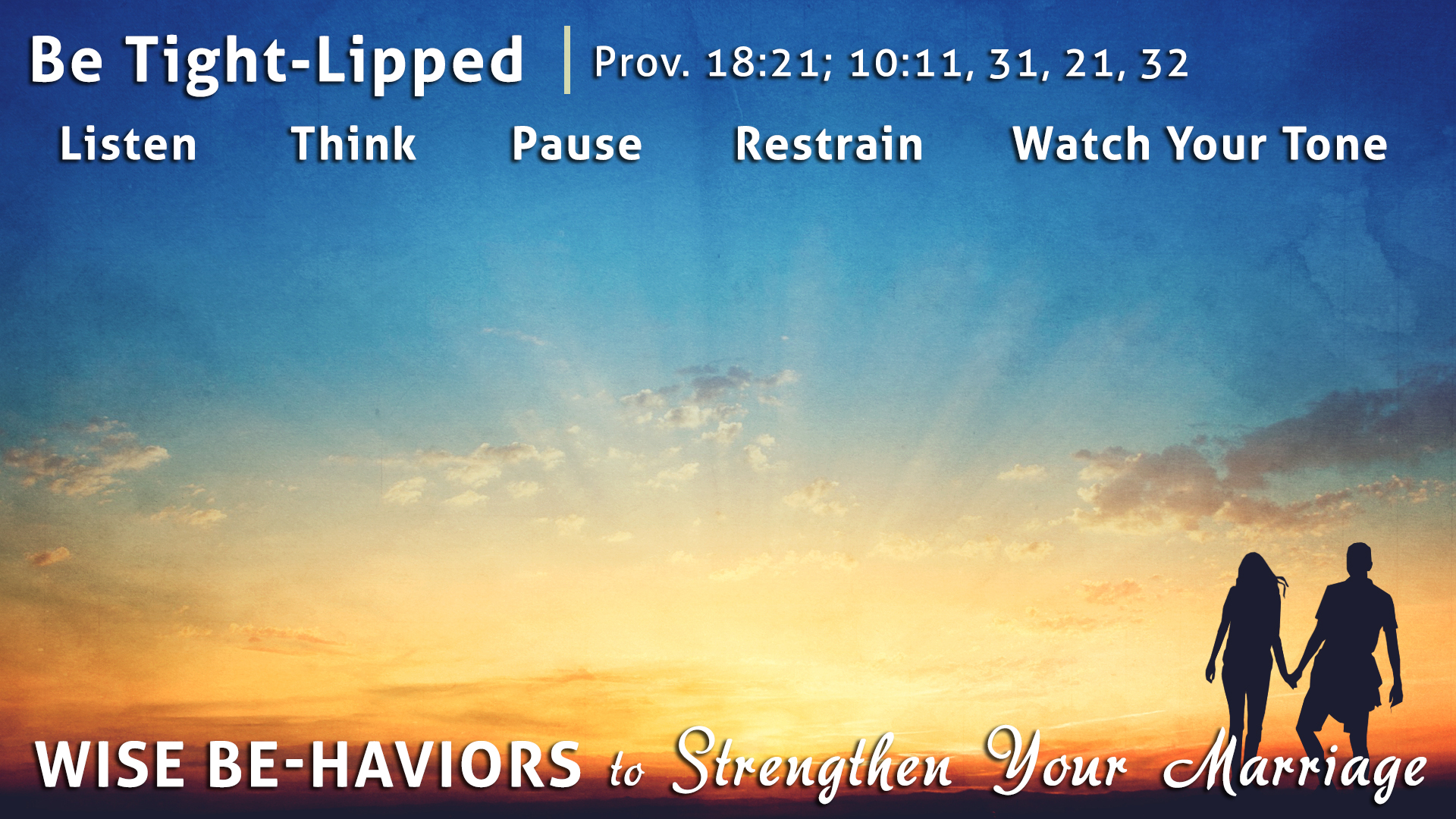 “Do you see a man hasty in his words? There is more hope for a fool than for him.” (29:20)
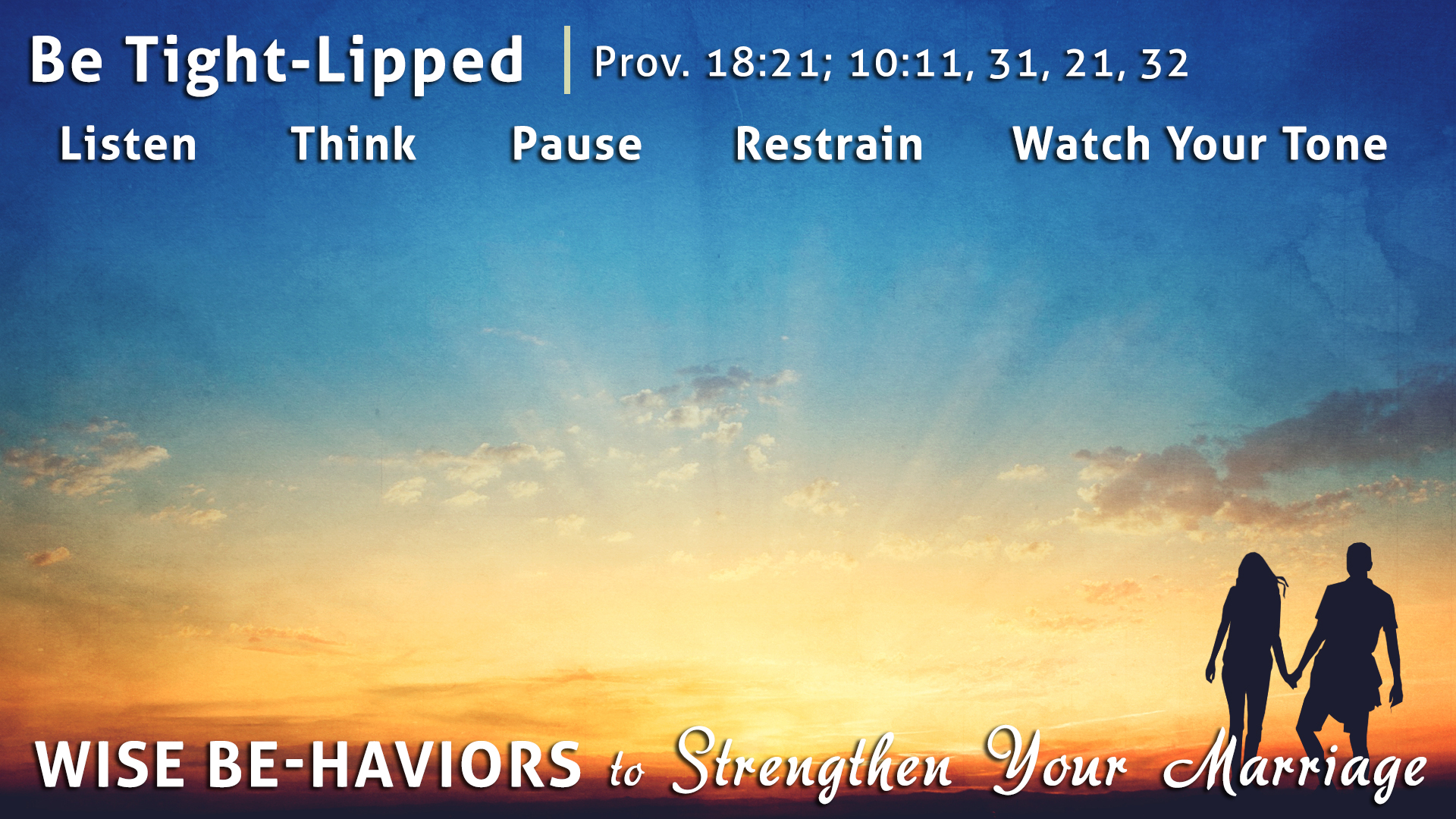 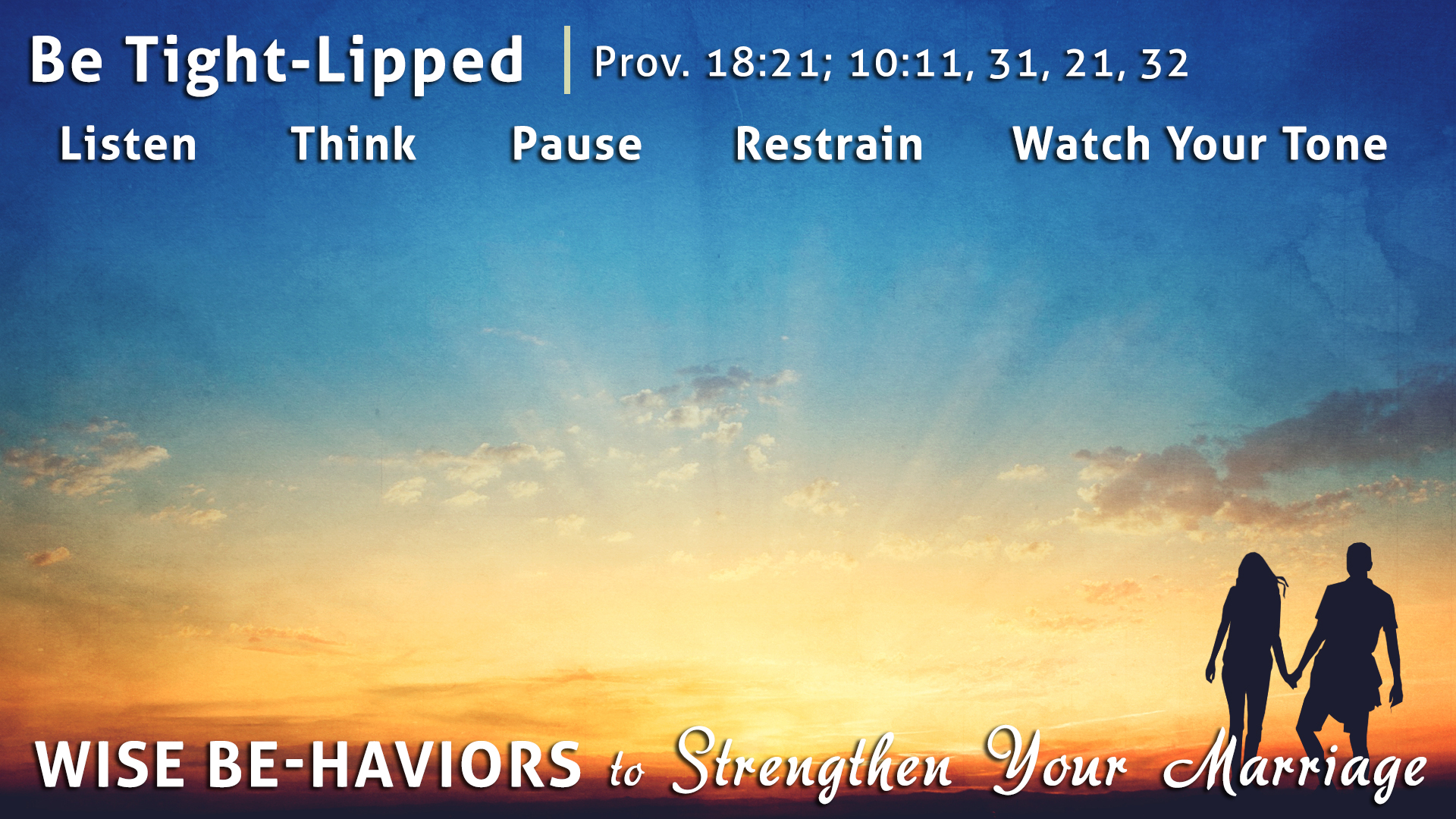 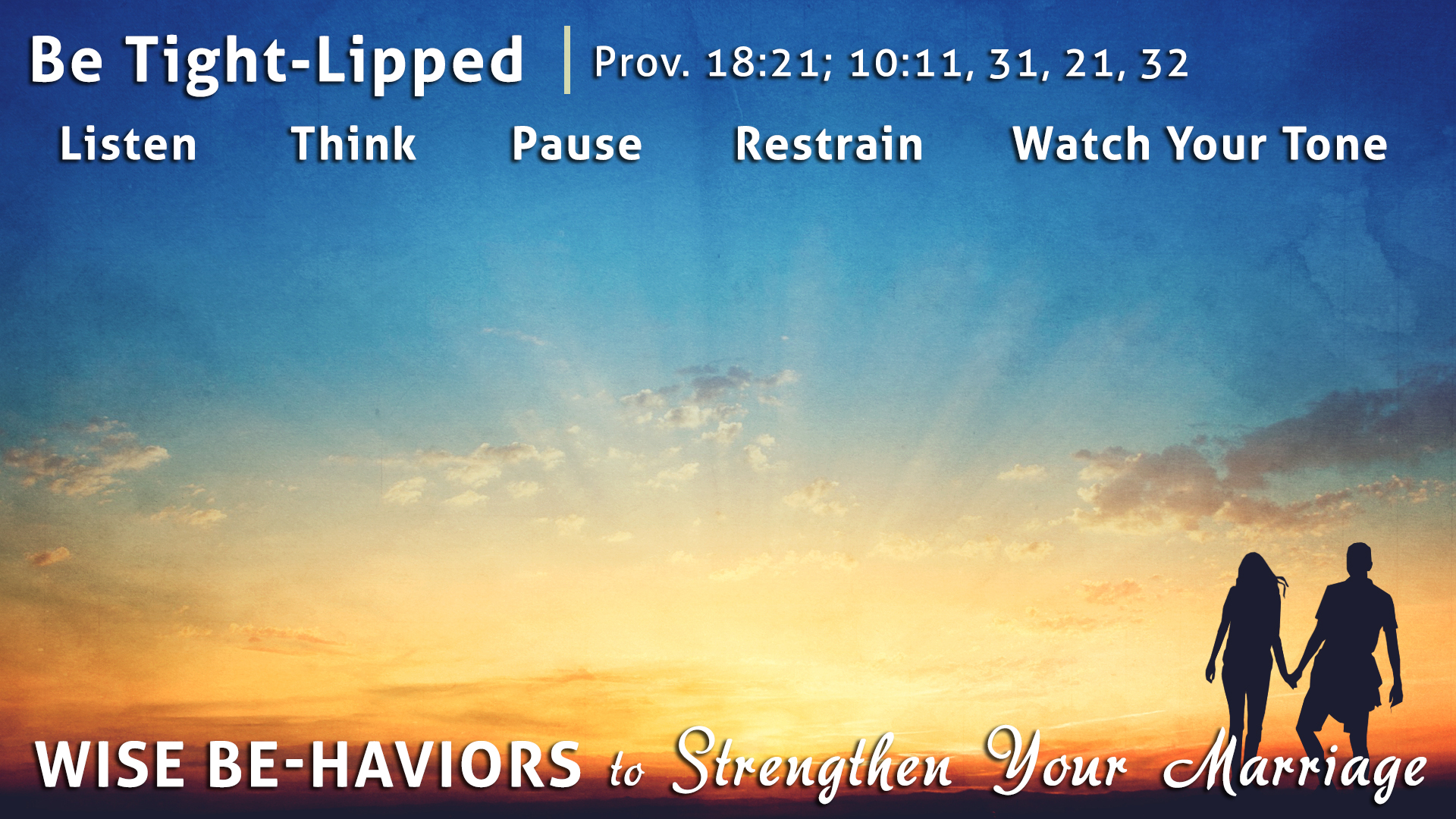 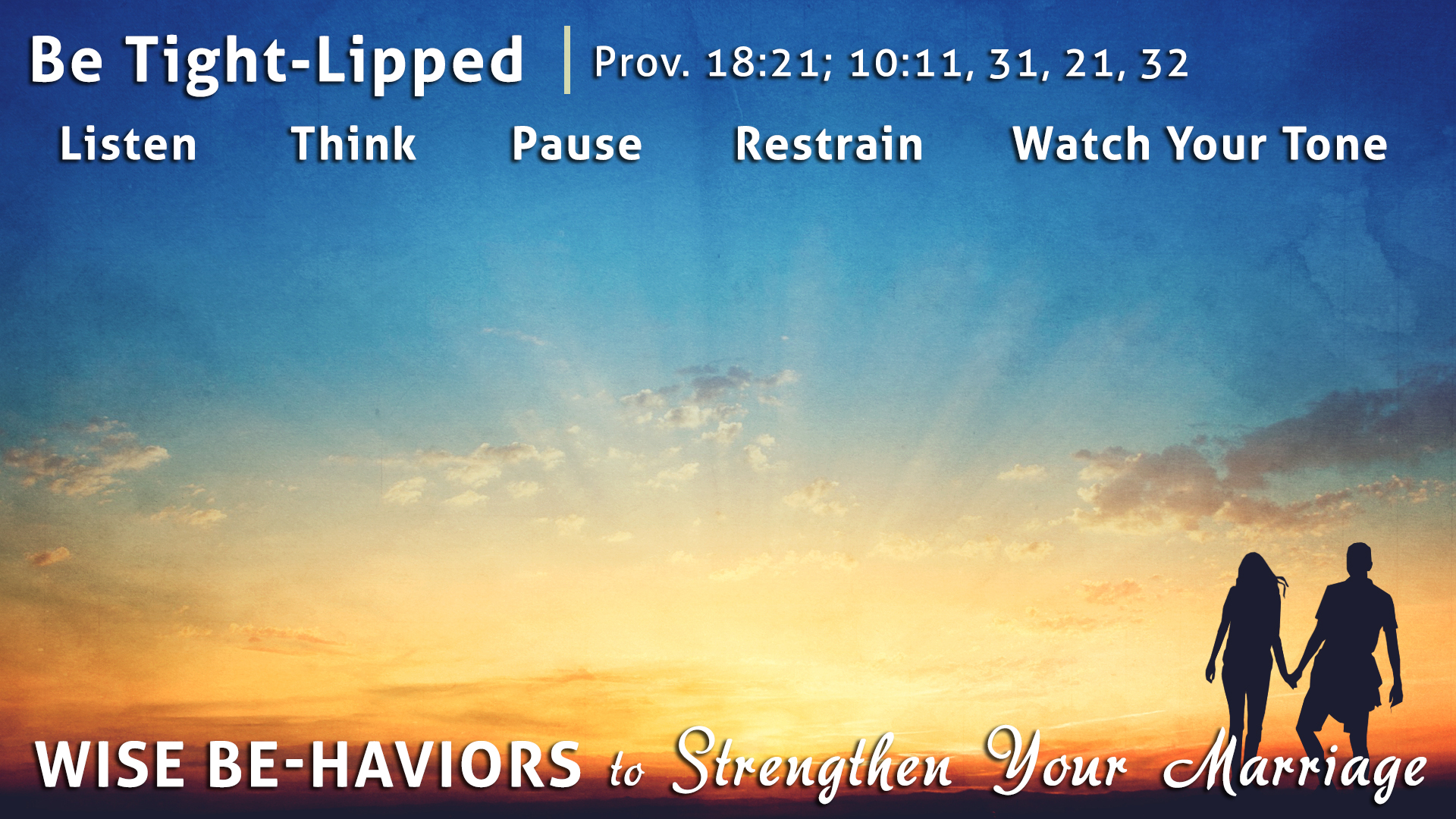 “In the multitude of words sin is not lacking, But he who restrains his lips is wise.” (10:19)
“A fool vents all his feelings, But a wise man holds them back.” (29:11)
“…A man of understanding holds his peace.” (11:12)
“He who guards his mouth preserves his life, But he who opens wide his lips shall have destruction.” (13:3)
“Whoever guards his mouth and tongue Keeps his soul from troubles.” (21:23)
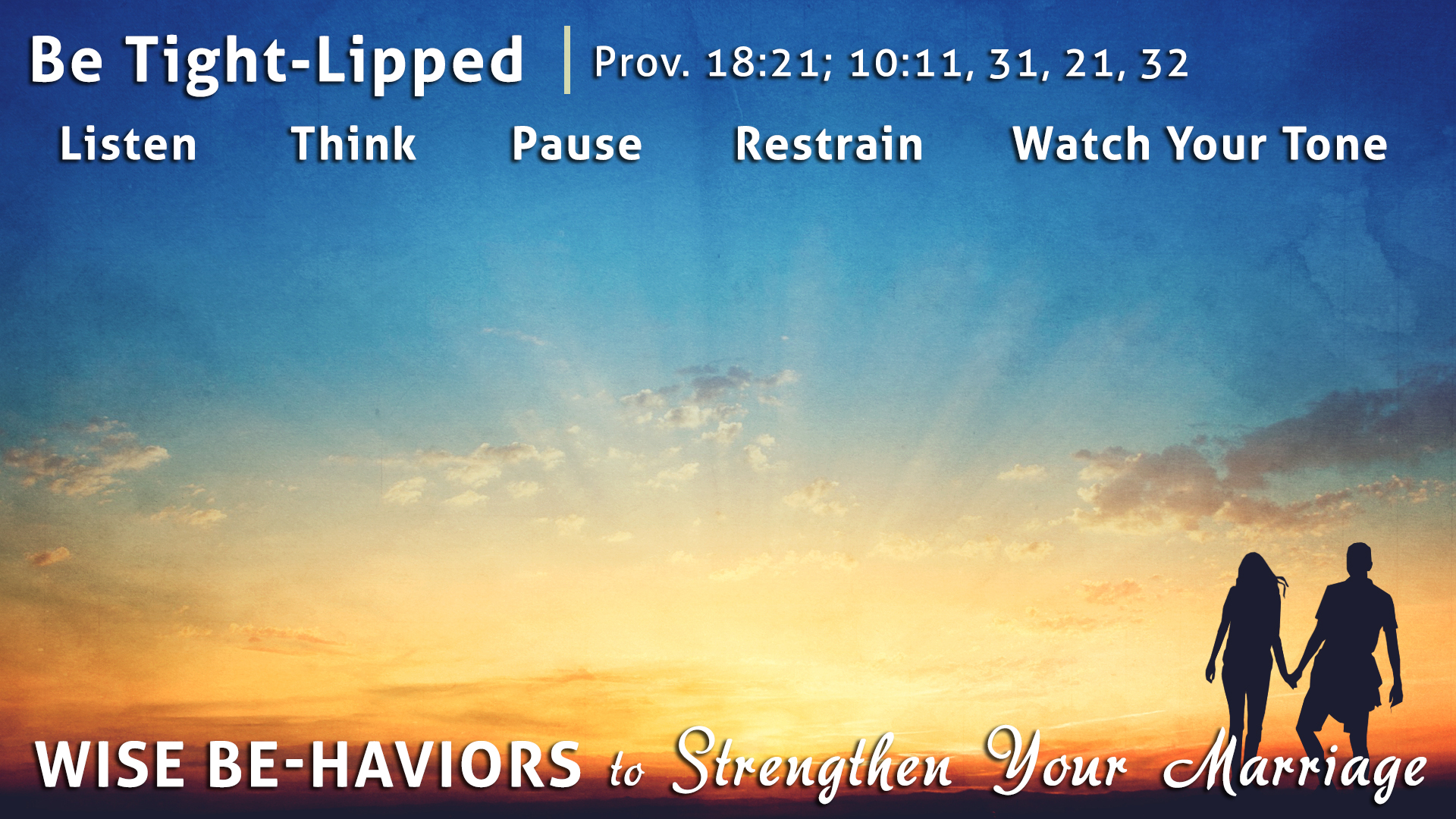 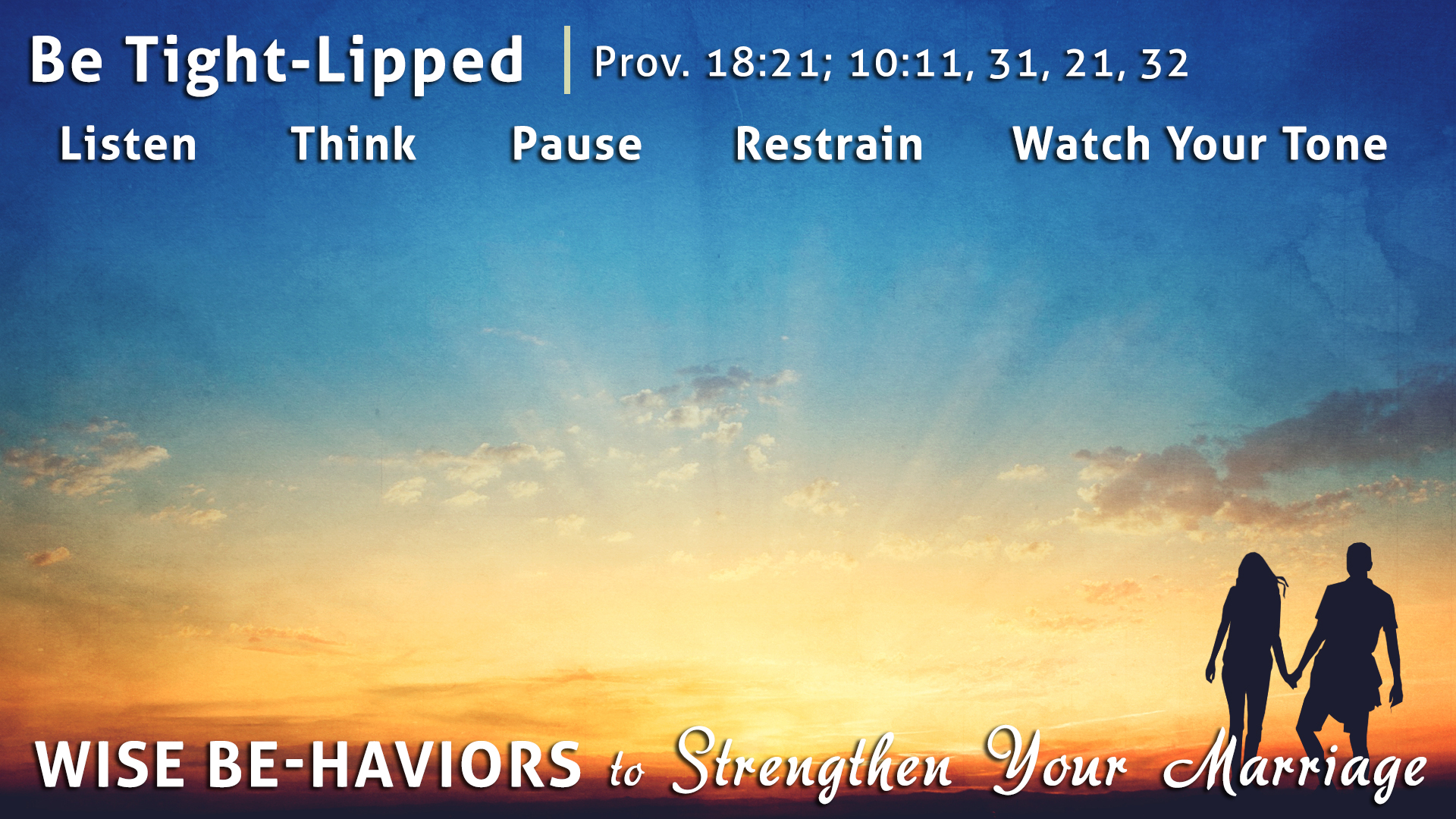 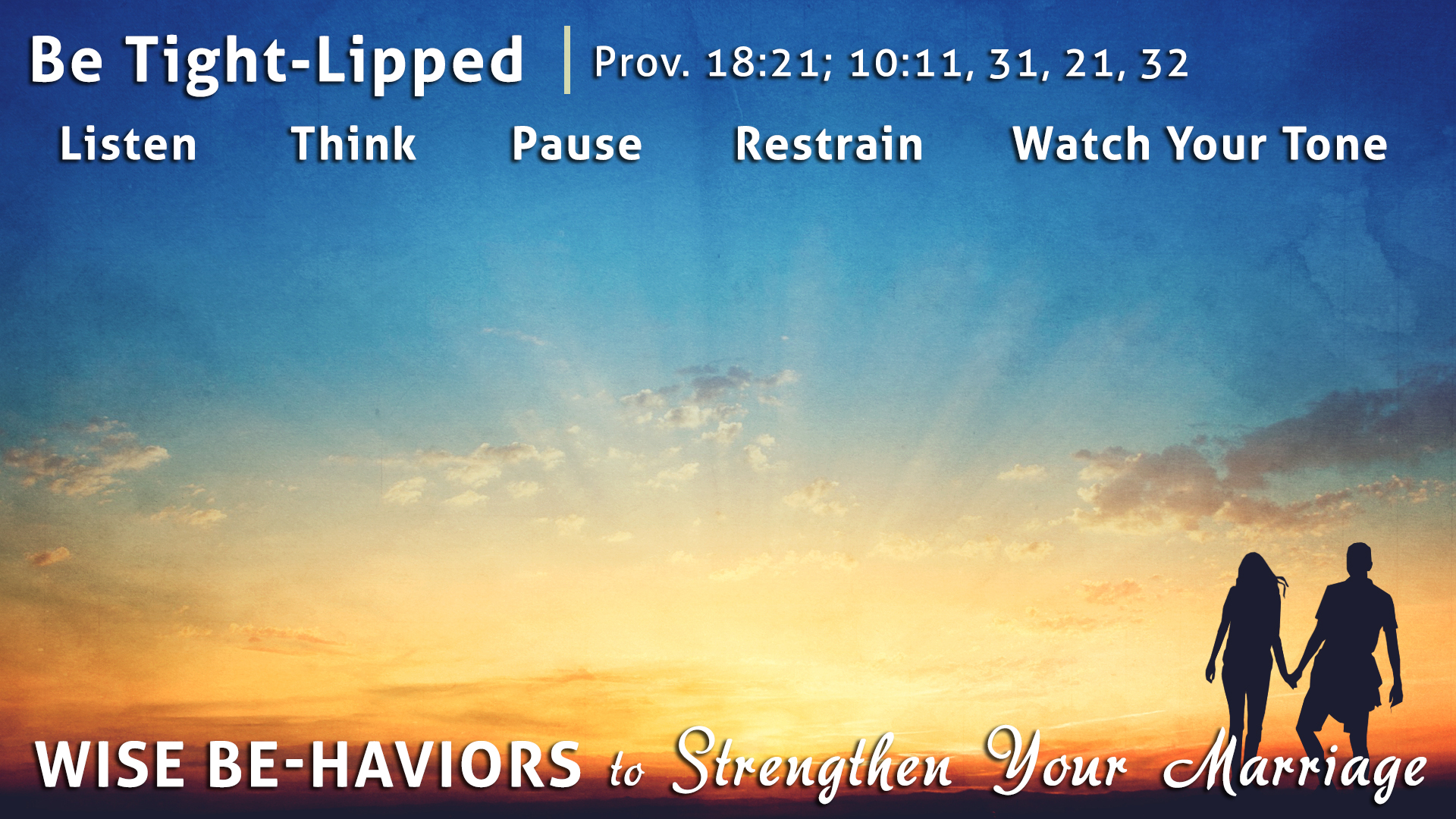 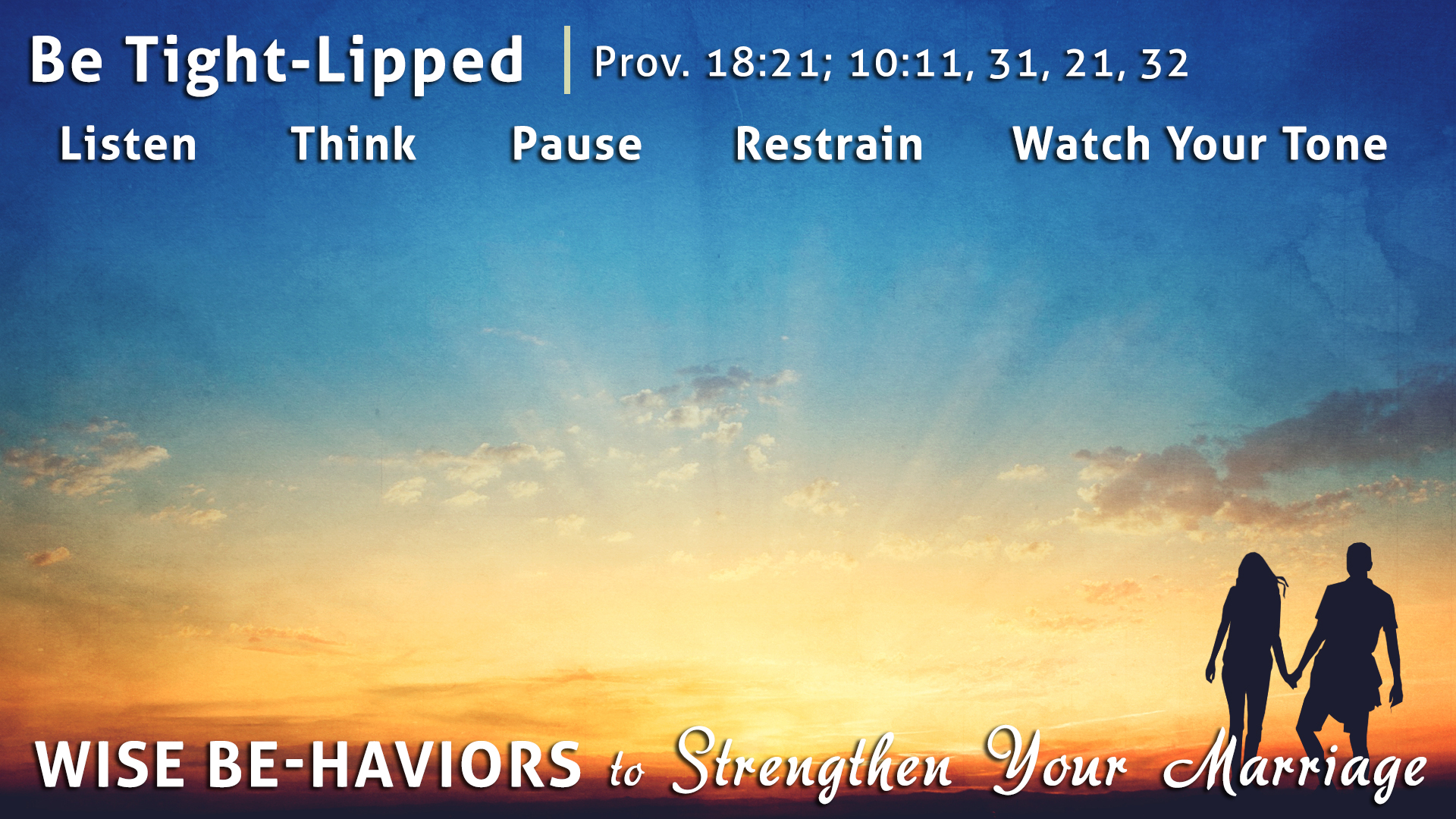 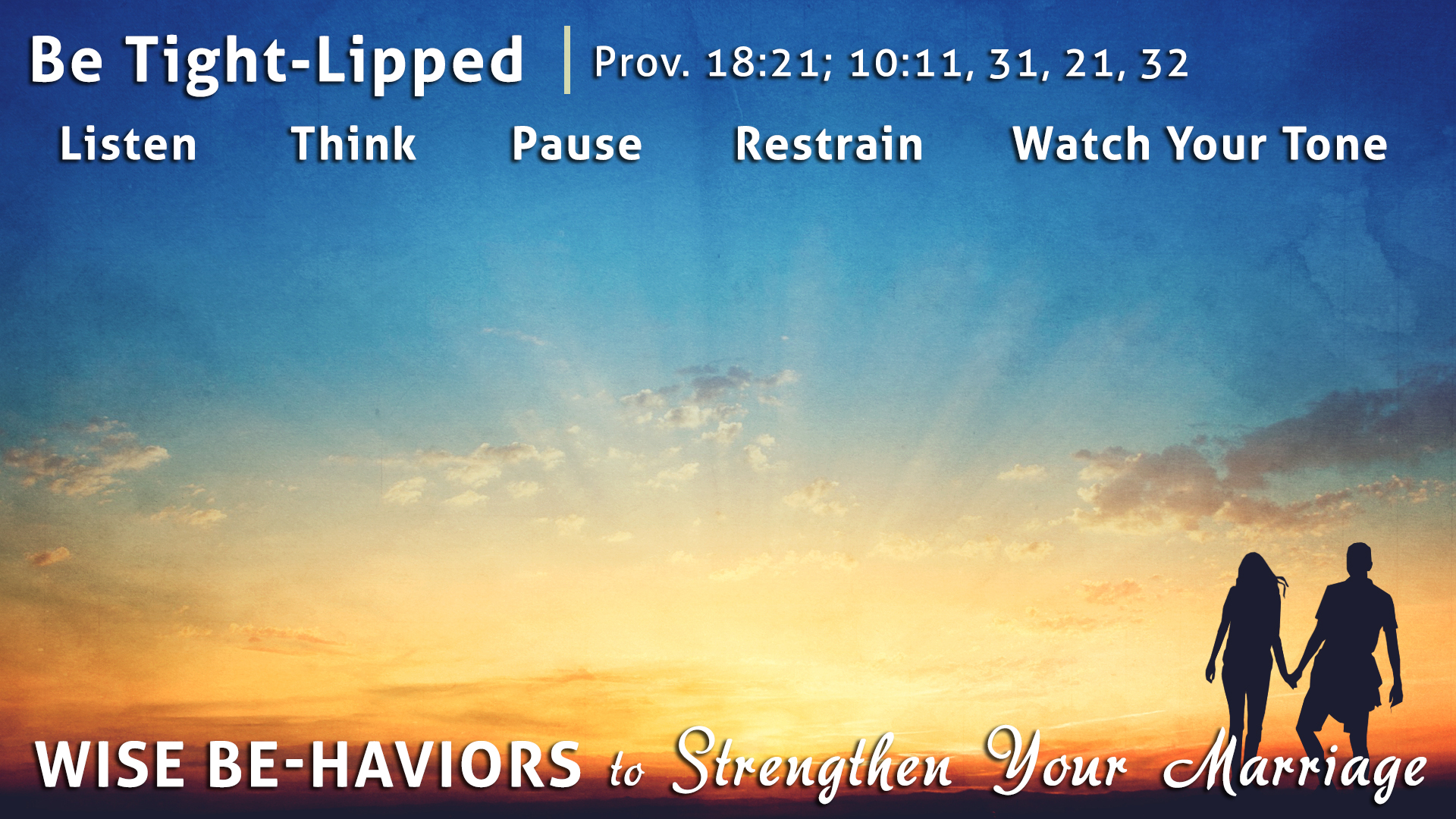 “A soft answer turns away wrath, But a harsh word stirs up anger.” (15:1)
“He who has knowledge spares his words, And a man of understanding is of a calm spirit.” (17:27)
“There is one who speaks like the piercings of a sword, But the tongue of the wise promotes health.” (12:18)
“Pleasant words are like a honeycomb, Sweetness to the soul and health to the bones.” (16:24)
He who is slow to anger is better than the mighty, And he who rules his spirit than he who takes a city.
Whoever has no rule over his own spirit Is like a city broken down, without walls.
A quick-tempered man acts foolishly…
He who is slow to wrath has great understanding, But he who is impulsive exalts folly.
A wrathful man stirs up strife, But he who is slow to anger allays contention.
The beginning of strife is like releasing water; Therefore stop contention before a quarrel starts.
He who has a slack hand becomes poor, But the hand of the diligent makes rich.
The soul of a lazy man desires, and has nothing; But the soul of the diligent shall be made rich.
The desire of the lazy man kills him, For his hands refuse to labor.
He who tills his land will be satisfied with bread, But he who follows frivolity is devoid of understanding.
He who is slothful in his work Is a brother to him who is a great destroyer.
Do you see a man who excels in his work? He will stand before kings…
Wine is a mocker, Strong drink is a brawler, And whoever is led astray by it is not wise.
Who has woe? Who has sorrow? Who has contentions? Who has complaints? Who has wounds without cause? Who has redness of eyes? Those who linger long at the wine, Those who go in search of mixed wine….At the last it bites like a serpent, And stings like a viper.
The fear of the LORD is the beginning of knowledge…
The fear of the LORD is the beginning of wisdom…
The fear of the LORD is to hate evil…
The fear of the LORD prolongs days…
The fear of the LORD is a fountain of life…
The fear of the LORD leads to life…
Be zealous for the fear of the LORD all the day…
He who despises the word will be destroyed, But he who fears the commandment will be rewarded.
He who heeds the word wisely will find good, And whoever trusts in the LORD, happy is he.
One who turns away his ear from hearing the law, Even his prayer is an abomination.
Where there is no revelation, the people cast off restraint; But happy is he who keeps the law.
Believe Jesus is God’s Son – Mark 16:16
Repent of your sins and turn to God – Acts 2:38
Confess your faith in Jesus – Romans 10:9-10
Be immersed into Christ – Galatians 3:27
God will forgive all of your sins – Acts 22:16
God will add you to His church – Acts 2:47
God will enroll you in heaven – Hebrews 12:23
Walk faithfully with the Lord – 1 John 1:7